Формирование УУД
 во внеурочной 
деятельности
Маргарита Геннадьевна Спицына 
Учитель информатики
Образование  это то, что я совершил
(сделал сам)
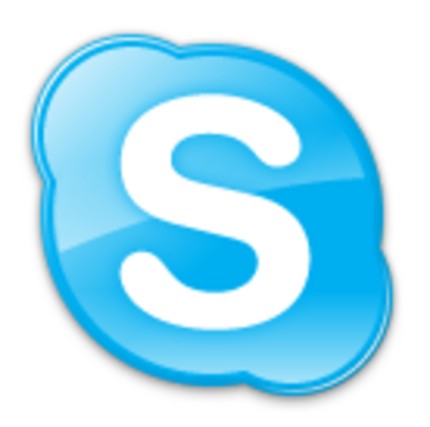 Форма и названиепрограммы
Краткосрочный курс: 
«Развитие умения работать с информацией 
(Олимпийские игры по информатике)»
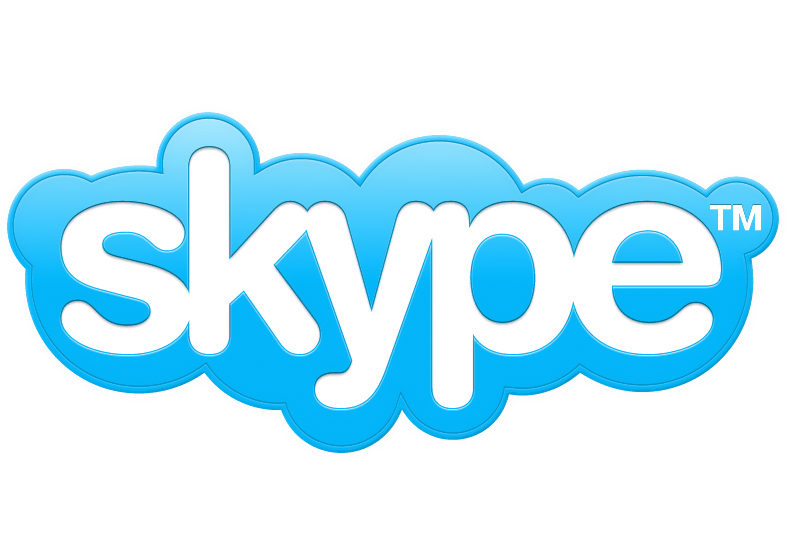 Ожидаемые метапредметные результаты:
Коммуникативные УУД;
Познавательные УУД;
Коммуникативные УУД
Умение участвовать в коллективном обсуждении проблемы, вступать в диалог;
Умение интегрироваться в группу и сотрудничать;
Познавательные УУД
Умение осуществлять поиск информации в компьютерных источниках информации с использованием поисковых сервисов, строить поисковые запросы в зависимости от  цели запроса и анализировать результаты поиска;
Ожидаемые результаты реализации программы:
Критерии  Оценкидеятельности учащихся:(рейтинговая система)
Пример задания
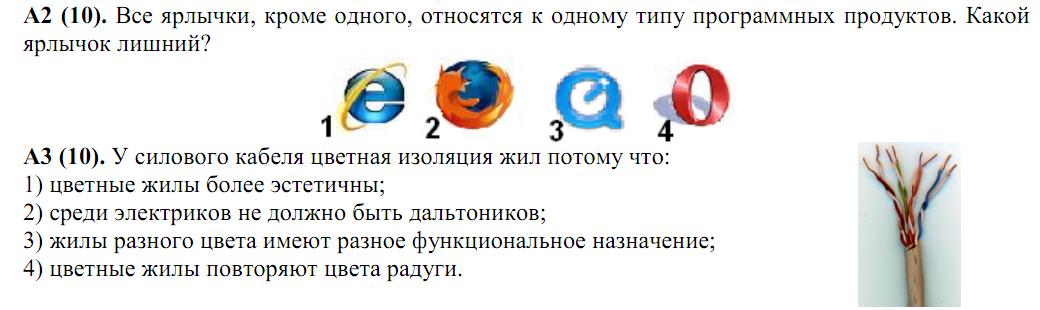 Примерные вопросы для обсуждения
Когда проводились Самые Первые Олимпийские игры в Греции?
(IX в. До н.э.)
Где и когда были проведены первые Летние олимпийские игры?
(1896, Афины);
Где и когда были проведены
	первые  Зимние 
	Олимпийские игры?
(1924, Шамони, Франция);
Скажи мне и я забуду.
Покажи мне и я запомню.
Дай мне сделать и я научусь!
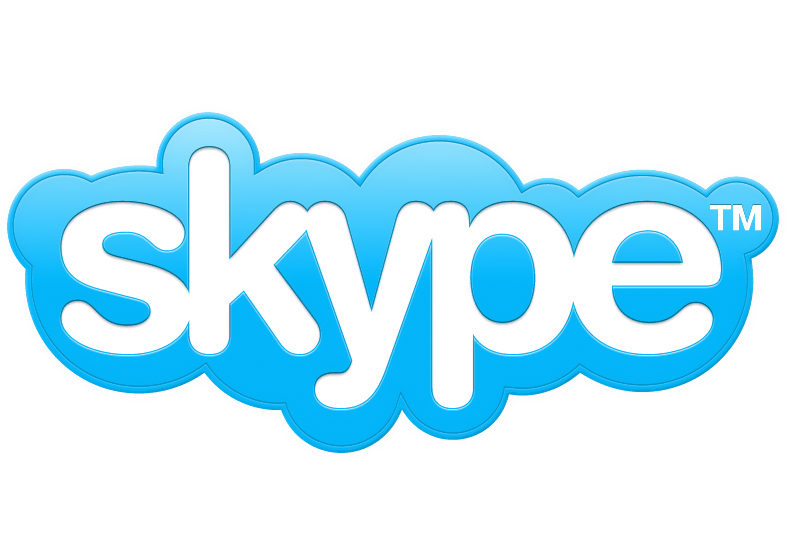